Circle Vocabulary Quiz
Use this time to study!
Section Name: Pythagorean Theorem & Converse
Warm Up
Is it a right triangle? Show your work.
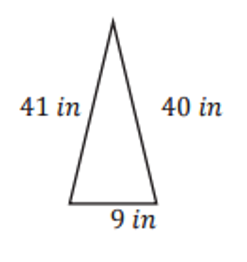 22in
17in
9 in
Section Name: Pythagorean Theorem & Converse
16
12
20
9
7
11
4
5
3
8
4
10